TASA METABÓLICA BASAL (TBM)
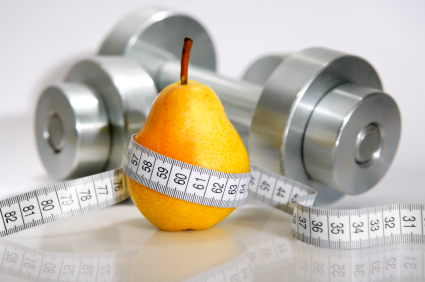 ¿Que es?
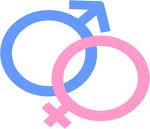 Nutrientes en el desayuno
end
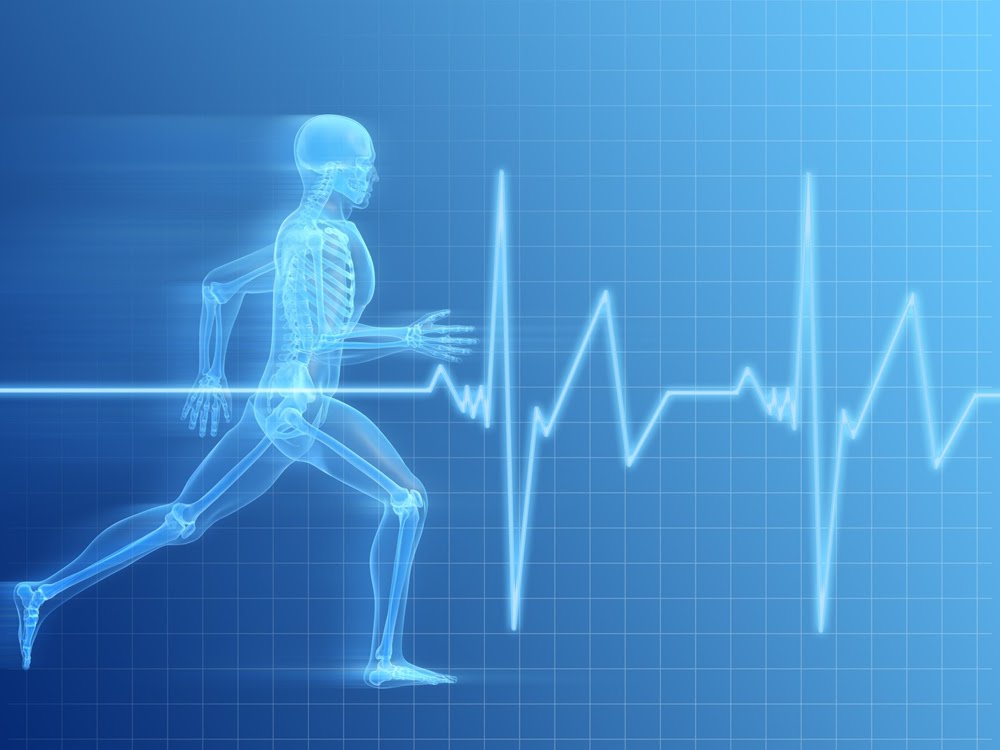 TMB
next
- Es la cantidad energética que necesita el cuerpo en estado de reposo total y a una temperatura ambiente constante para mantener las funciones vitales.
- Determinados factores como la constitución física, el peso, la altura, la edad y el sexo influyen sobre el metabolismo basal de cada individuo.
home
El metabolismo basal diario medio en hombres y mujeres:
back
next
home
Al incrementar la actividad física, y por tanto el gasto energético por actividad, también aumentan las necesidades energéticas diarias. En las personas con un peso normal el gasto energético total se modifica tal como sigue:
back
next
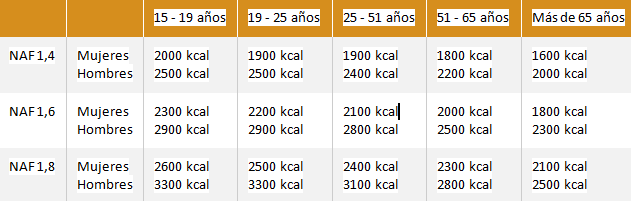 home
Composición en nutrientes en un desayuno saludable
back
next
-  Hidratos de carbono:
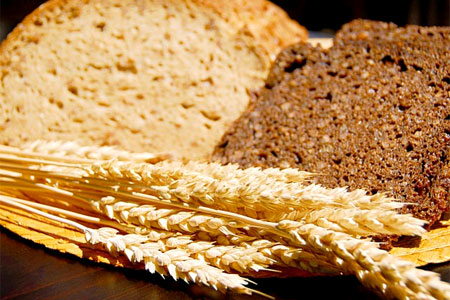 Cereales integrales
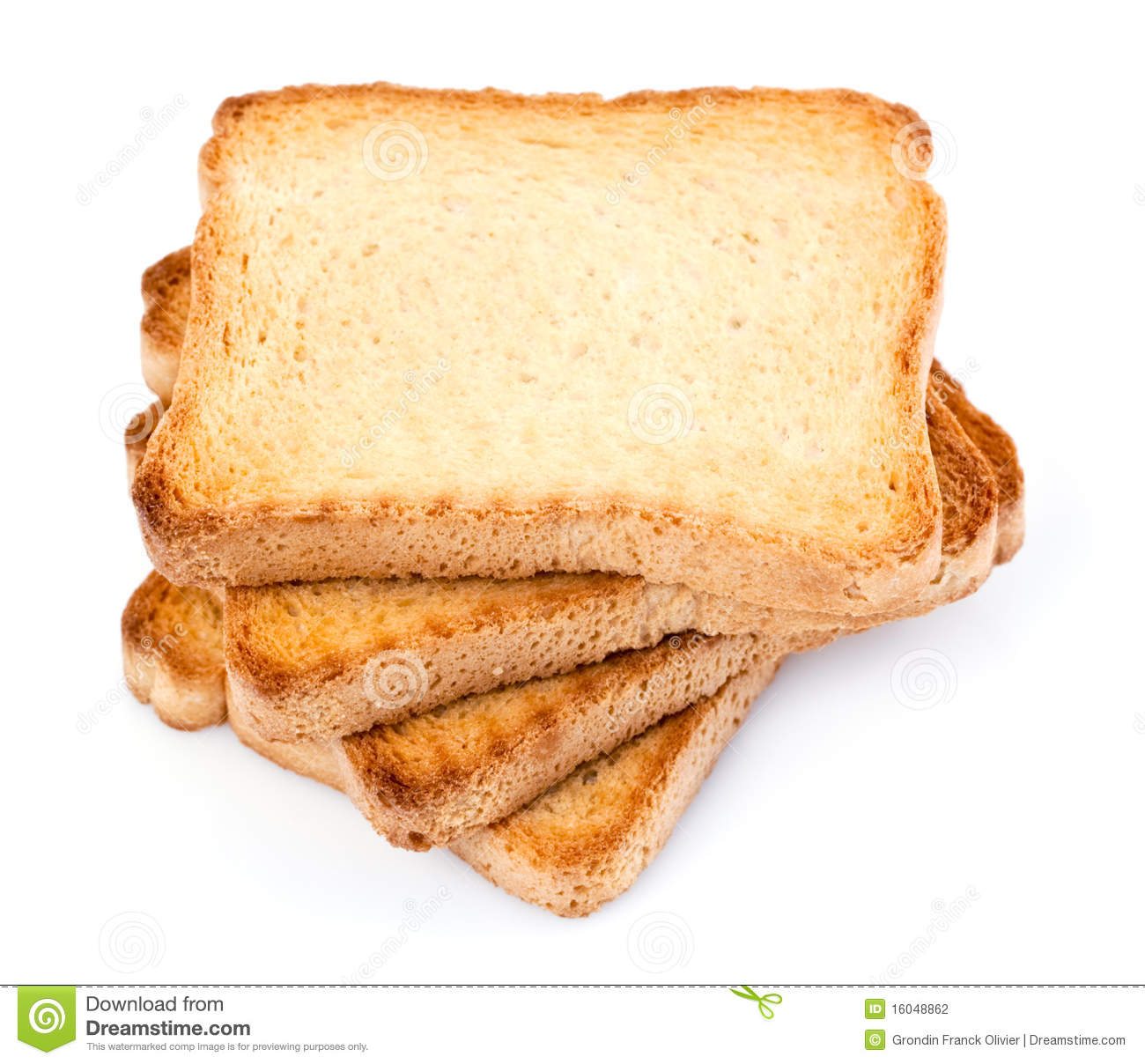 Tostadas
home
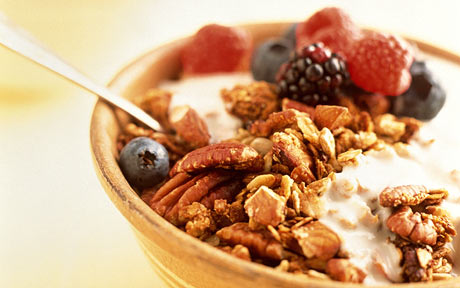 back
next
Muesli
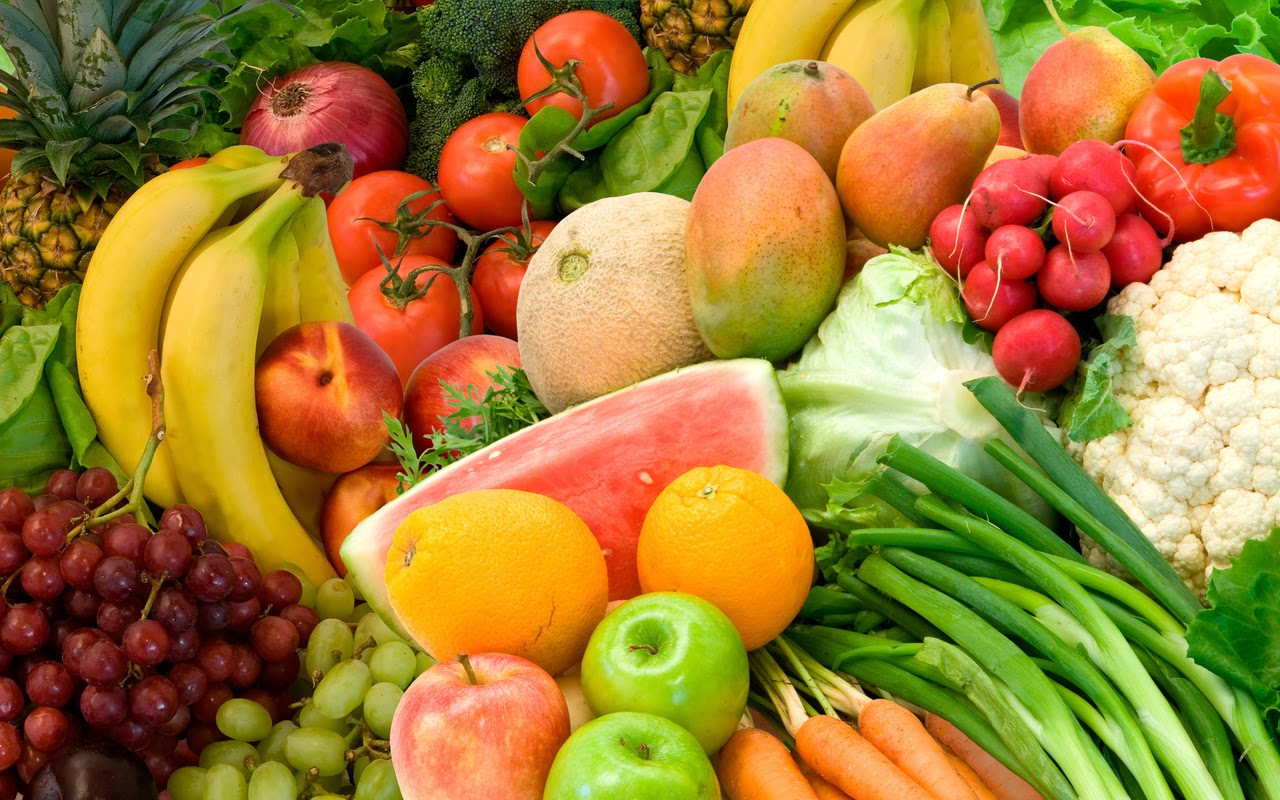 Frutas y verduras
home
+INFO Reducirán el índice glucémico favoreciendo mayor tiempo de saciedad que nos ayudará a controlar el hambre durante el resto del día
- Proteínas:
back
next
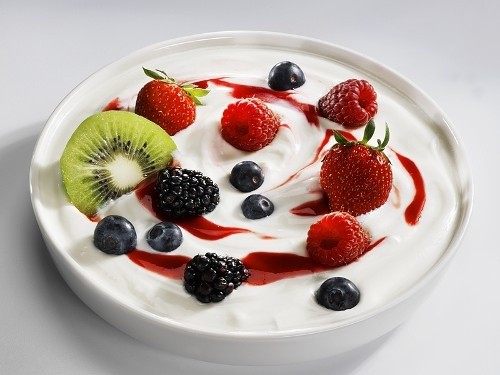 Yogurt
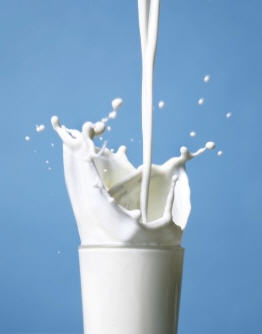 home
Leche
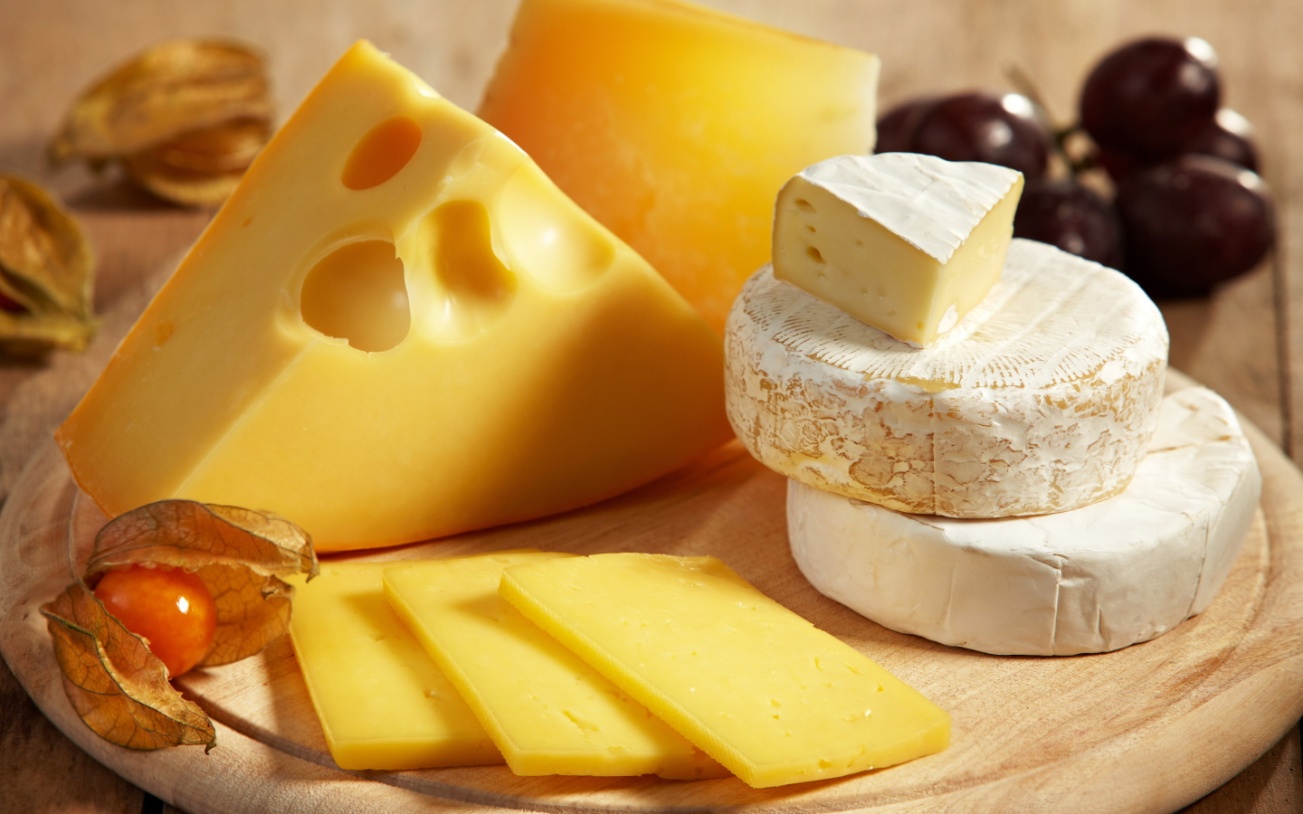 back
Queso
next
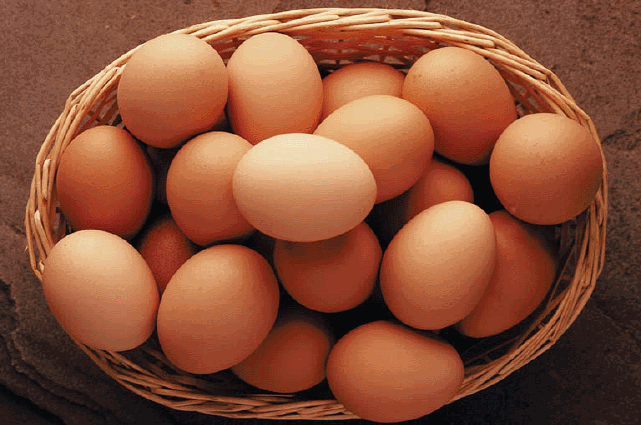 Huevos
home
back
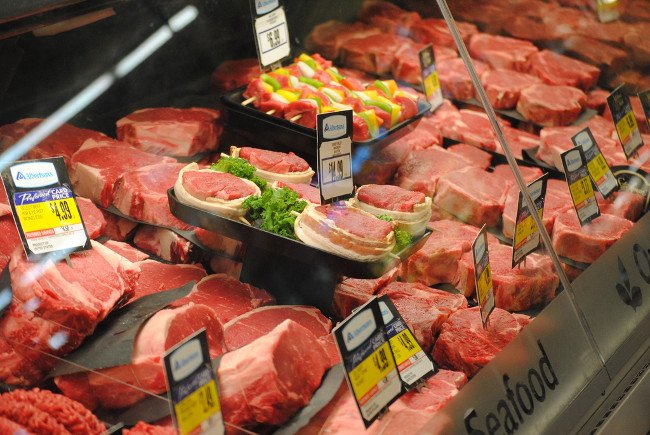 next
Carnes magras
+INFO Sacian y de ofrecen lo necesario para construir o reparar estructuras en el cuerpo.
home
- Grasas:
back
home
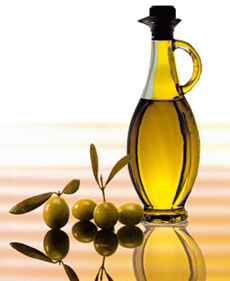 Aceite de oliva
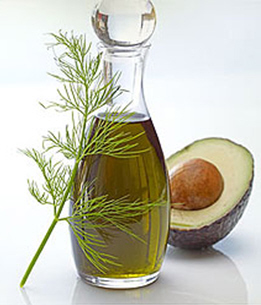 Aceite de aguacate
+INFO aportan energía.
Integrantes:
Lezcano, Nahiara.
Pérez Chávez, Ma. Inés



6to 2da
2014